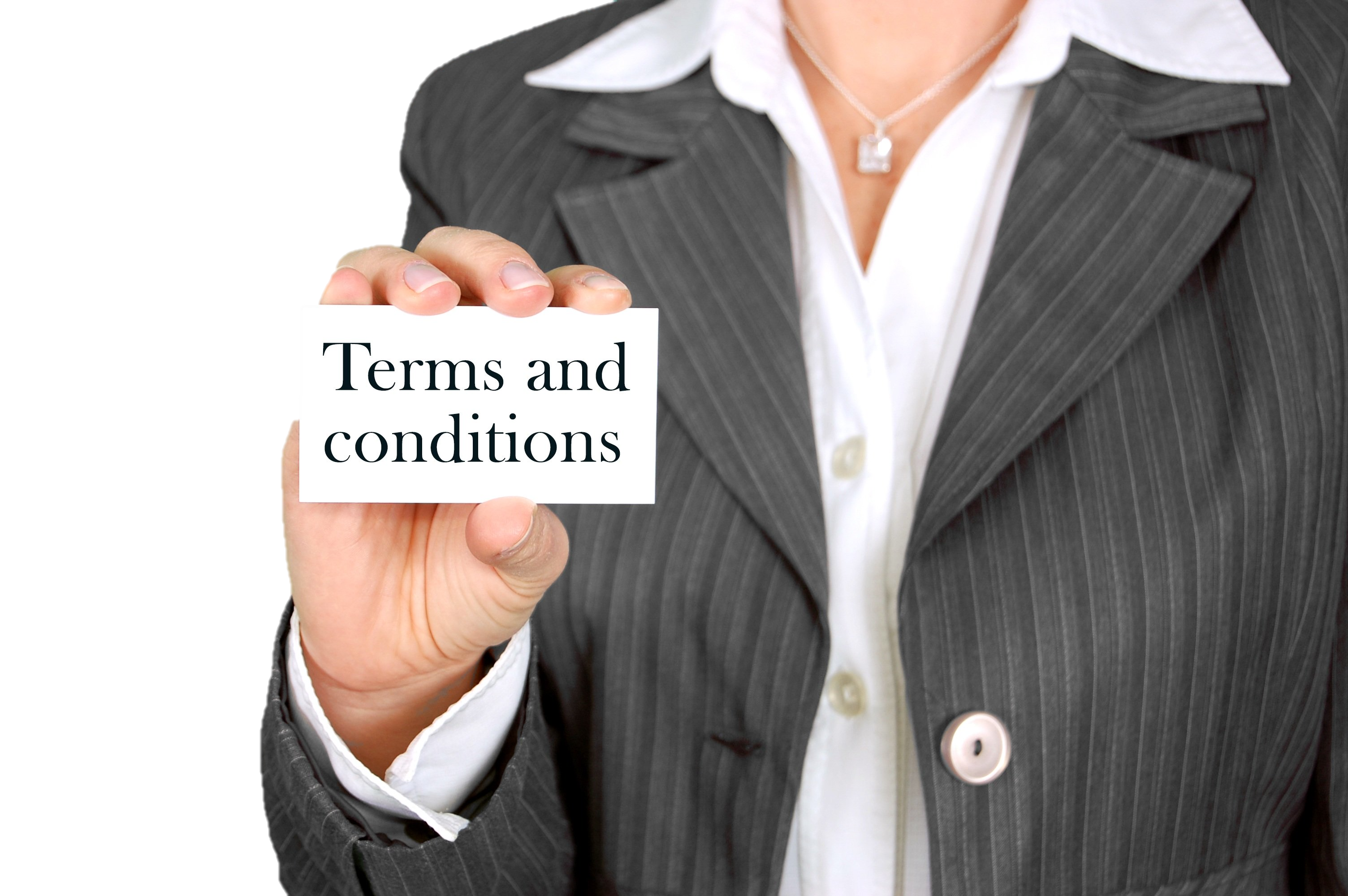 个人简历
竞聘人：赵灵儿
contents
目
录|
02
01
个人信息
教育经历
03
04
岗位认知
工作经历
01
个人信息
personal  information
01
个人信息 |  personal  information
2020年8月8日

未婚

88级

压力山大大学

27897987475

党员

此处添加详细内容描述。
出生年月

婚况

学历

毕业院校

电话

政治面貌

个人简历
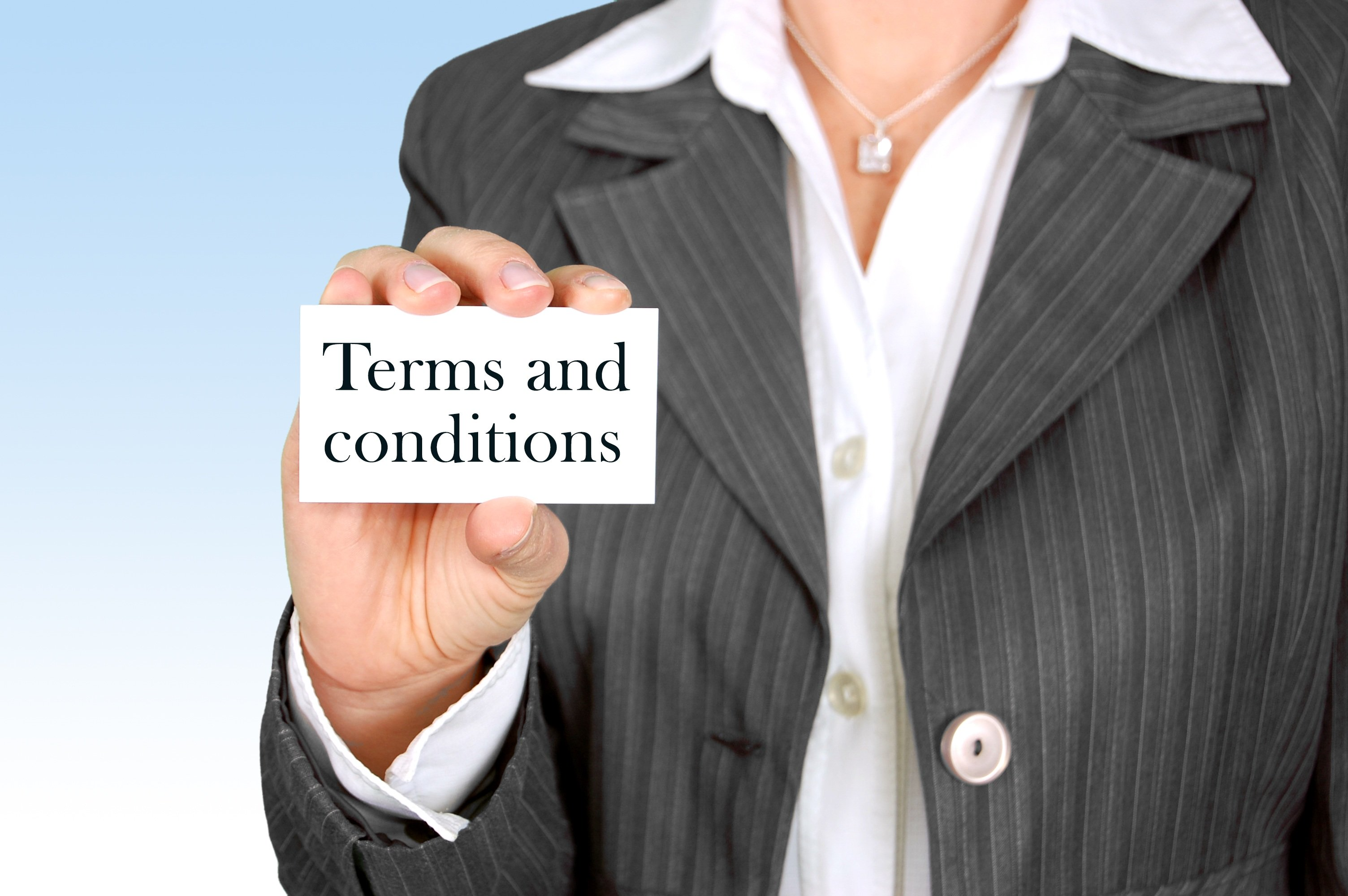 01
个人信息 |  personal  information
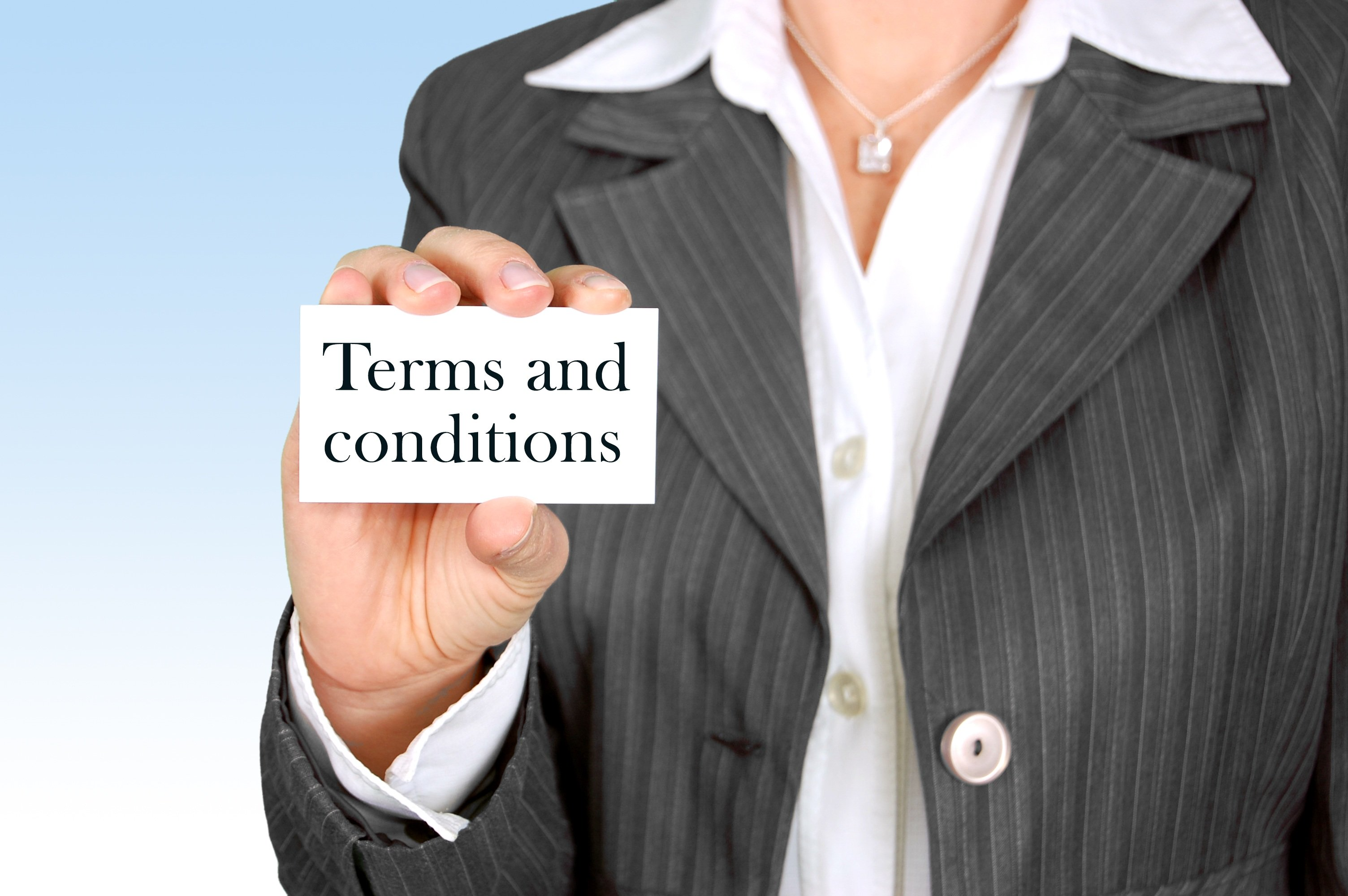 想要说的话
	此处添加详细文本描述，建议与标题相关并符合整体语言风格。此处添加详细文本描述，建议与标题相关并符合整体语言风格。此处添加详细文本描述，建议与标题相关并符合整体语言风格。此处添加详细文本描述，建议与标题相关并符合整体语言风格。此处添加详细文本描述，建议与标题相关并符合整体语言风格。
educational background
02
教育背景
02
教育背景 |  educational background
请添加您的工作经历，或者在校期间曾参加或完成的项目或活动
20xx年x月x日
20xx年x月x日
20xx年x月x日
20xx年x月x日
20xx年x月x日
请输入标题	
此处添加详细文本描述，建议与标题相关并符合整体语言风格。此处添加详细文本描述，建议与标题相关并符合整体语言风格。此处添加详细文本描述，建议与标题相关并符合整体语言风格。此处添加详细文本描述，建议与标题相关并符合整体语言风格。此处添加详细文本描述，建议与标题相关并符合整体语言风格。
02
教育背景 |  educational background
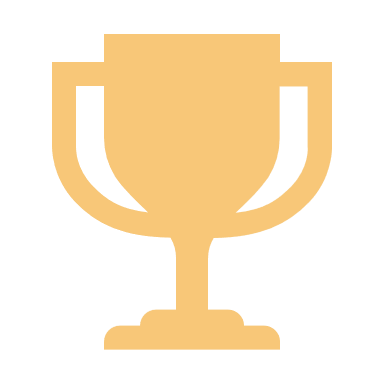 01
02
请输入标题
此处添加详细文本描述，建议与标题相关并符合整体语言风格。
请输入标题
此处添加详细文本描述，建议与标题相关并符合整体语言风格。
请输入标题
此处添加详细文本描述，建议与标题相关并符合整体语言风格。
03
04
请输入标题
此处添加详细文本描述，建议与标题相关并符合整体语言风格。
03
工作经历 
         Work experience
03
工作经历 |  Work experience
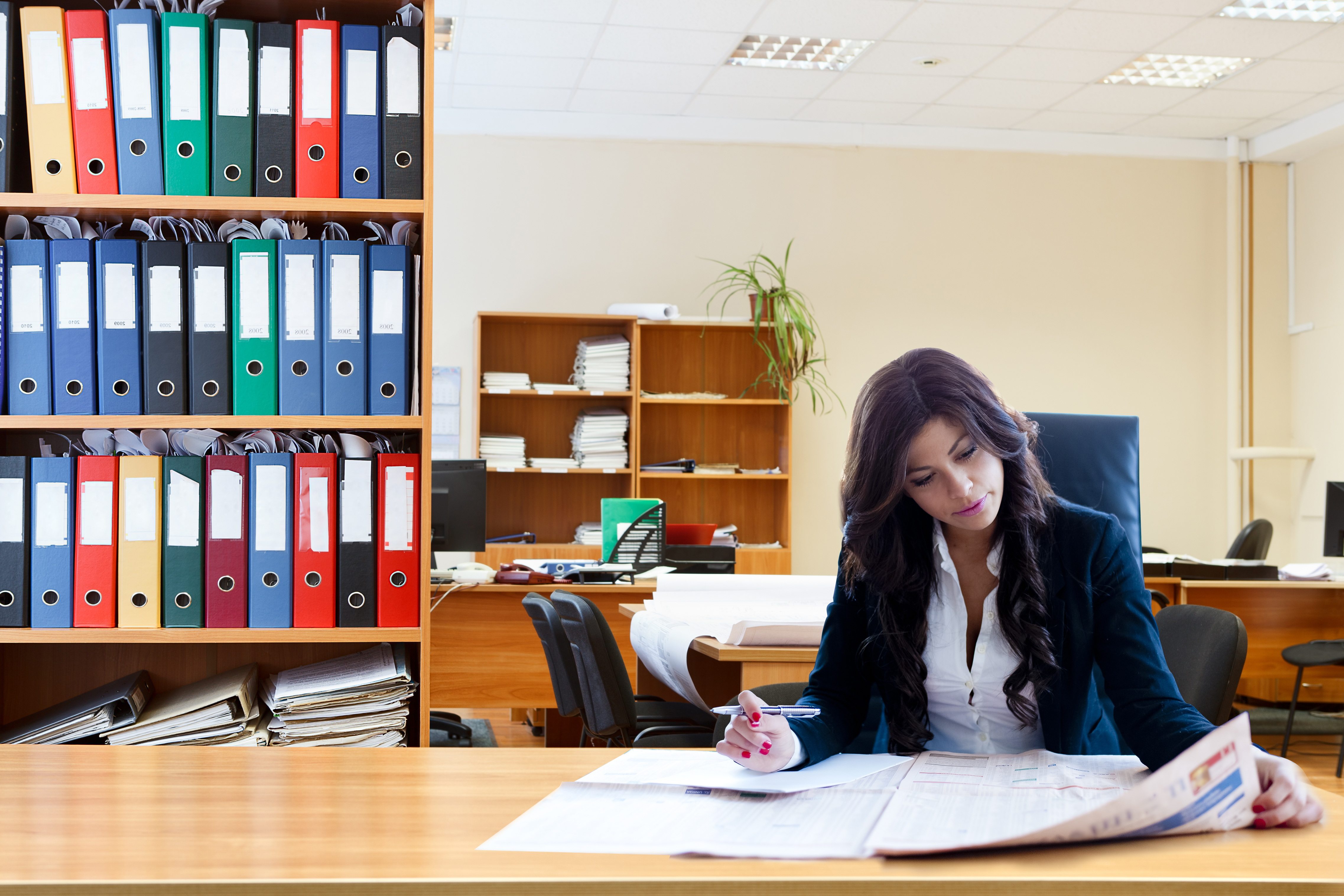 03
请输入标题
此处添加详细文本描述，建议与标题相关并符合整体语言风格。此处添加详细文本描述，建议与标题相关并符合整体语言风格。
请输入标题
此处添加详细文本描述，建议与标题相关并符合整体语言风格。此处添加详细文本描述，建议与标题相关并符合整体语言风格。
请输入标题
此处添加详细文本描述，建议与标题相关并符合整体语言风格。此处添加详细文本描述，建议与标题相关并符合整体语言风格。此处添加详细文本描述，建议与标题相关并符合整体语言风格。此处添加详细文本描述，建议与标题相关并符合整体语言风格处添加详细文本描述，建议与标题相关并符合整体语言风格。
03
工作经历 |  Work experience
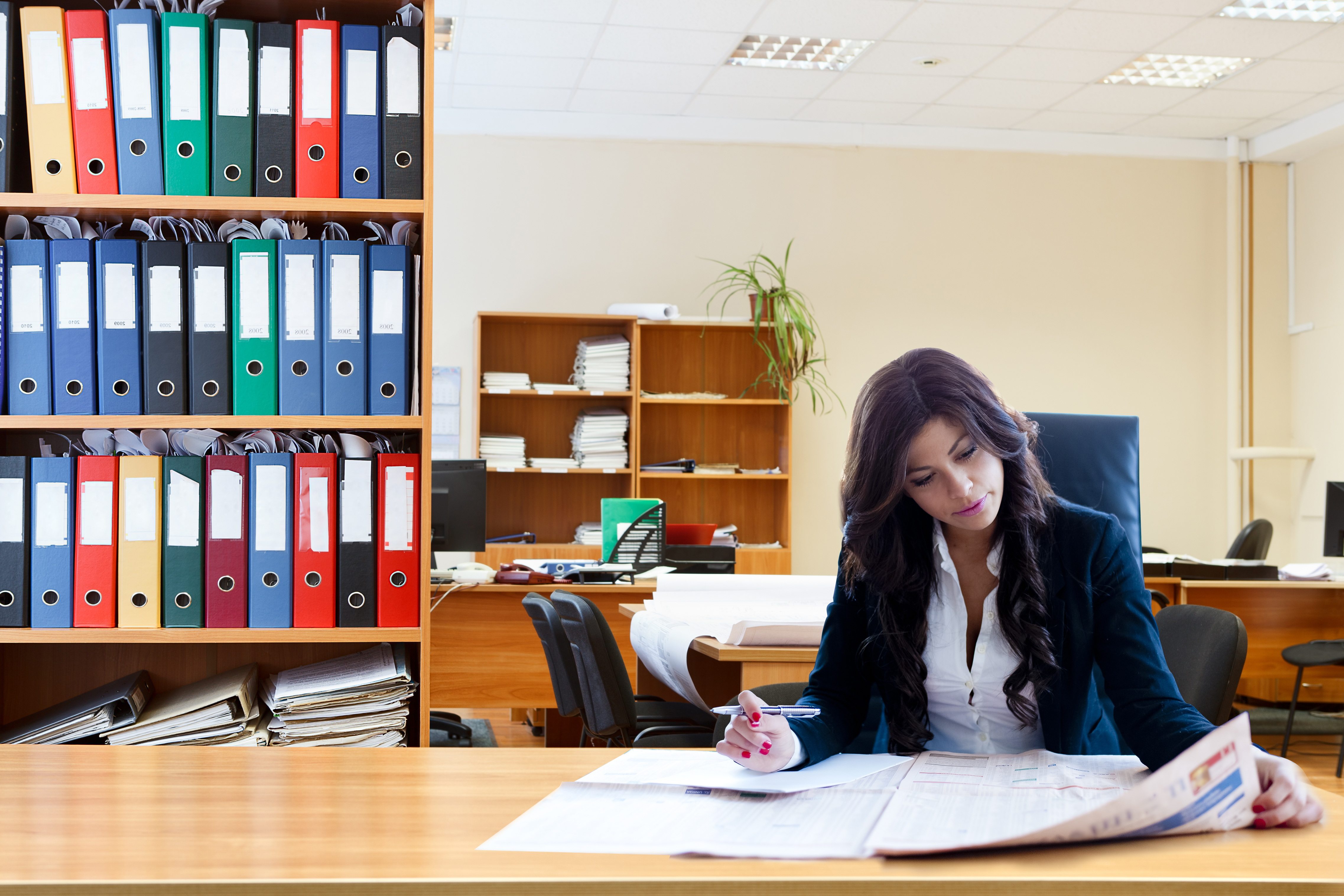 请输入标题
此处添加详细文本描述，建议与标题相关并符合整体语言风格。此处添加详细文本描述，建议与标题相关并符合整体语言风格。此处添加详细文本描述，建议与标题相关并符合整体语言风格。此处添加详细文本描述，建议与标题相关并符合整体语言风格处添加详细文本描述，建议与标题相关并符合整体语言风格。
请输入标题
 此处添加详细文本描述，建议与标题相关并符合整体语言风格。此处添加详细文本描述，建议与标题相关并符合整体语言风格。
请输入标题
 此处添加详细文本描述，建议与标题相关并符合整体语言风格。此处添加详细文本描述，建议与标题相关并符合整体语言风格。
请输入标题
 此处添加详细文本描述，建议与标题相关并符合整体语言风格。此处添加详细文本描述，建议与标题相关并符合整体语言风格。
Job Recognition
04
岗位认知
04
岗位认知 | Job Recognition
02
请输入文本
此处添加详细文本描述，建议与标题相关并符合整体语言风格。此处添加详细文本描述，建议与标题相关并符合整体语言风格。
请输入文本
此处添加详细文本描述，建议与标题相关并符合整体语言风格。此处添加详细文本描述，建议与标题相关并符合整体语言风格。
01
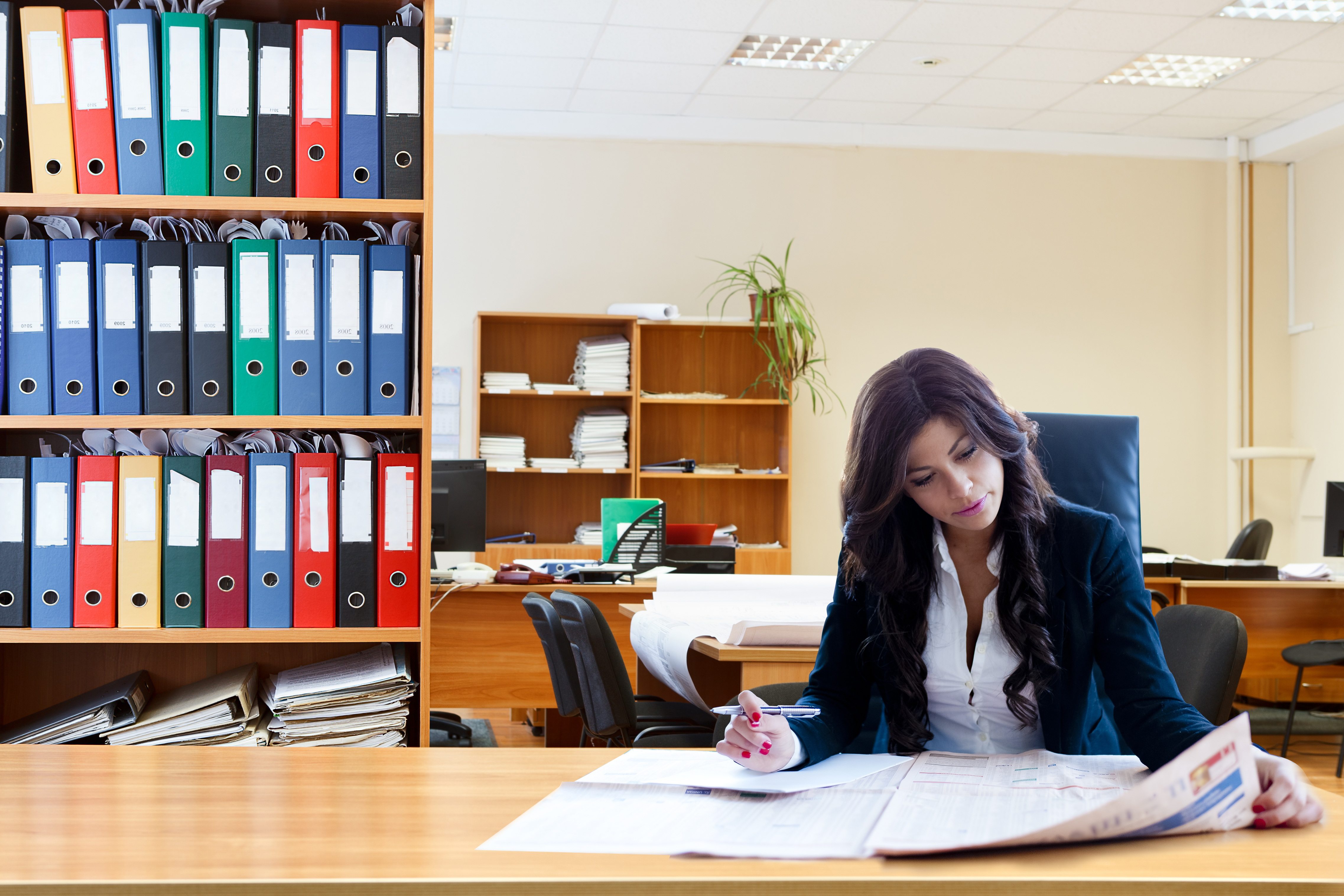 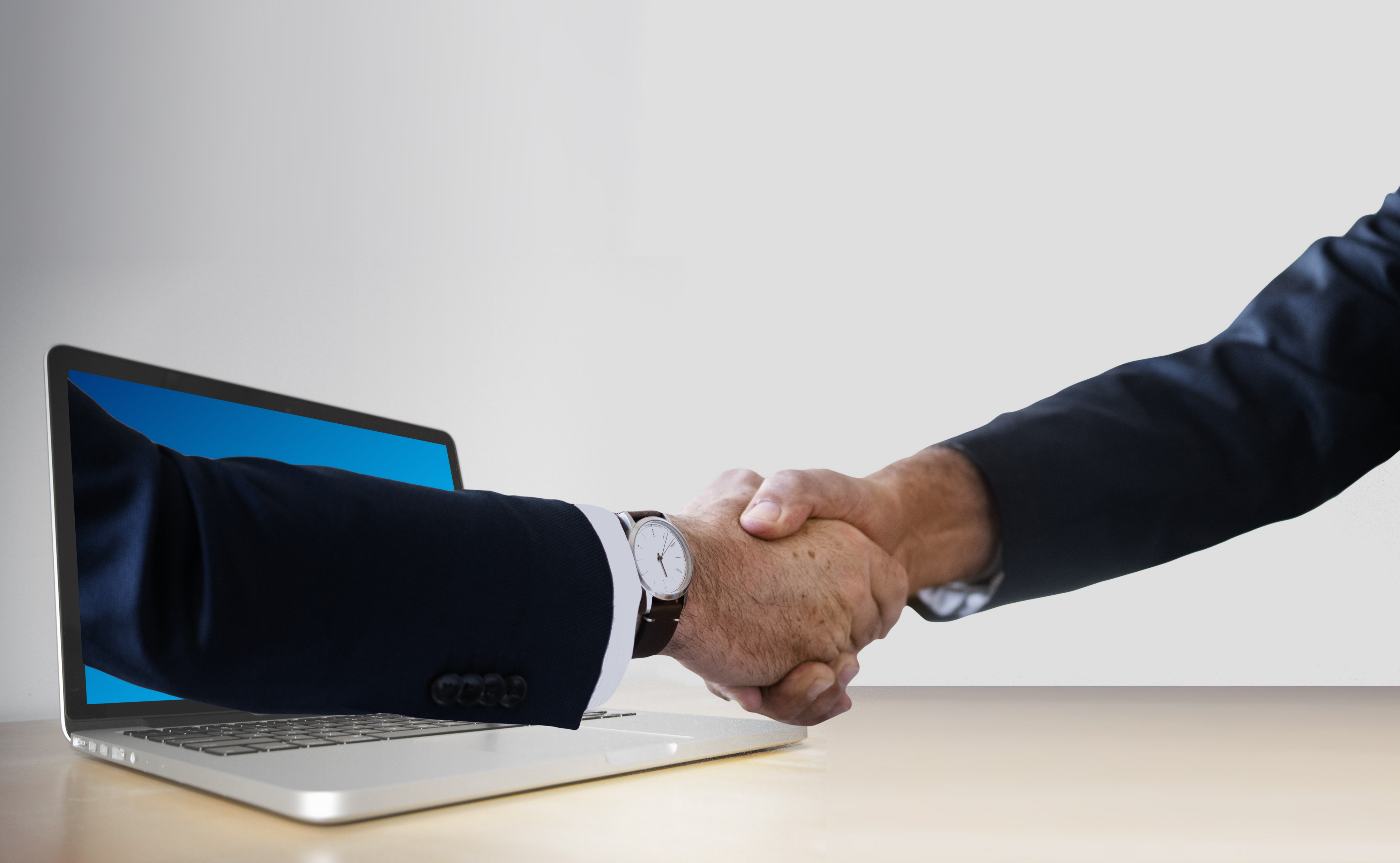 04
岗位认知 | Job Recognition
01
请输入标题
此处添加详细文本描述，建议与标题相关并符合整体语言风格。
01
02
请输入标题
此处添加详细文本描述，建议与标题相关并符合整体语言风格。
02
03
03
04
请输入标题
此处添加详细文本描述，建议与标题相关并符合整体语言风格。
04
请输入标题
此处添加详细文本描述，建议与标题相关并符合整体语言风格。
谢谢观看